PO/WS 505: 19th Amendment Centennial
WOMEN IN GOVERNMENT SINCE THE 19TH AMENDMENT – ELECTIVE & APPOINTED
Timeline of Firsts
Women in Congress
A LITTLE INTERNATIONAL CONTEXT
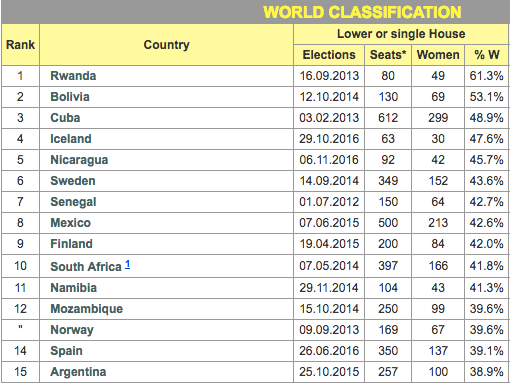 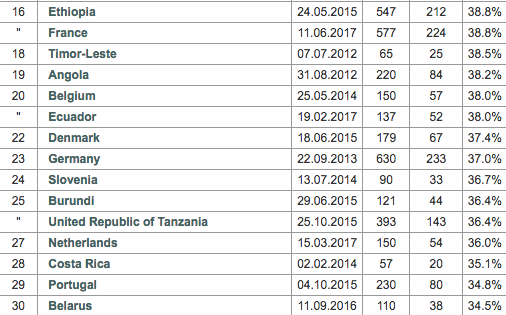 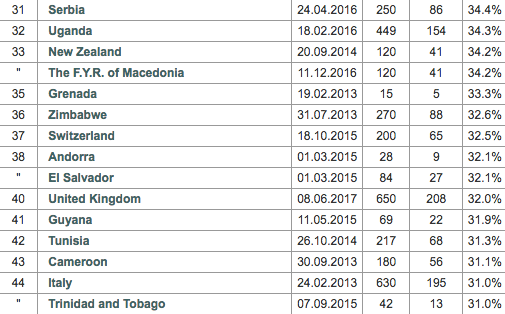 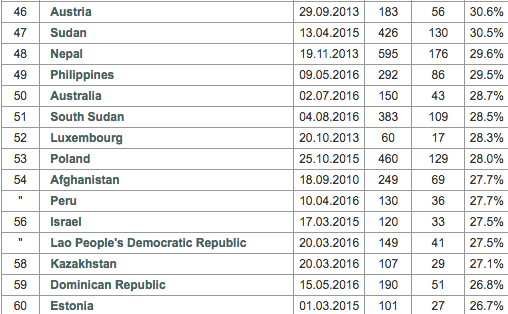 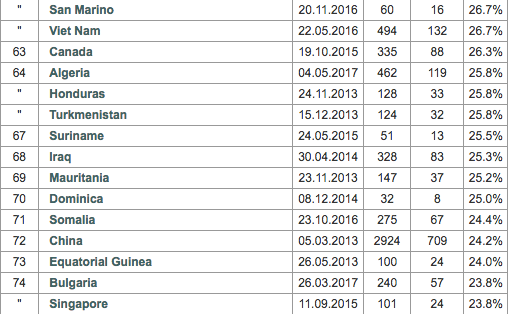 We’re #79!!!!
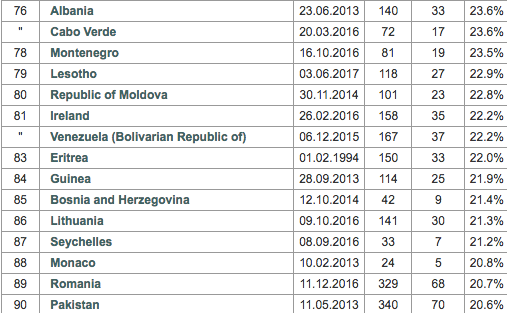 23.4!!
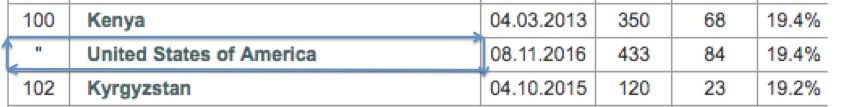 Elective Offices, 2019, 2020
51% of the population
22% of mayors of population >300,000
27% of the 100 largest cities
30% of members of State House/Assemblies
26% of members of State Senates
30% of Statewide executive offices other than governors, lt. governors.
35% of lieutenant governors.
18% of governors
Elective Offices, 2019, 2020
26% of the U.S. Senate
23% of members of the US. House of Representatives
No Vice President. Ever.
No President. Ever.
State Rankings: Percentage of Women State Legislators
State by State: Women Governors
State by State: Congressional Delegation
Women in the Federal Workforce
Women’s Jobs in Federal Workforce
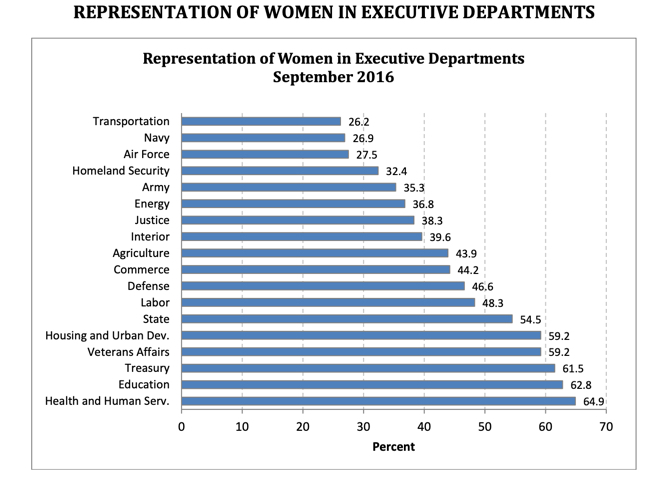 Why are we stuck in terms of the number of women in elective office?
Why does the number of women in office matter?
Data Sources
Partisanship, vote: American National Election Studies
Clinton/Sanders vote 2016: CNN Exit Polls
2016, 2018 votes: CNN Exit Polls
Data on women in office except federal workforce: Center for American Women in Politics
Women in national parliaments: the Inter-Parliamentary Union.
Women in the federal workforce: US Office of  Personnel Management, Federal Equal Opportunity Recruitment Program, Report to Congress.